美夢、新衣、新契機
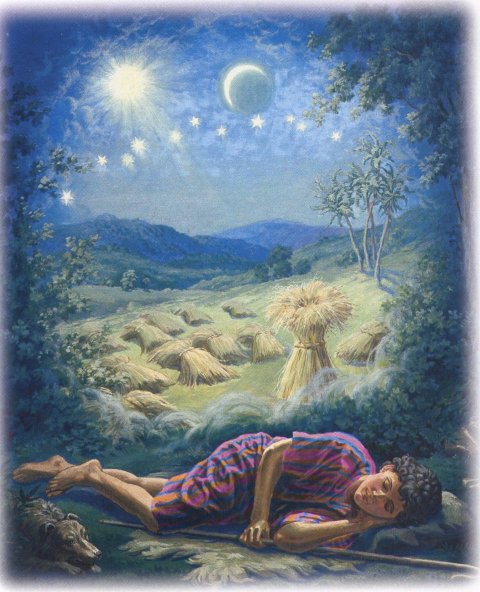 創世記 41:15-43
一、命運多舛的約瑟
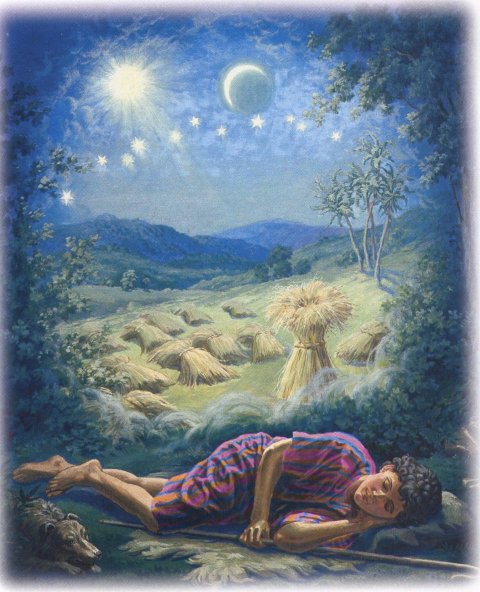 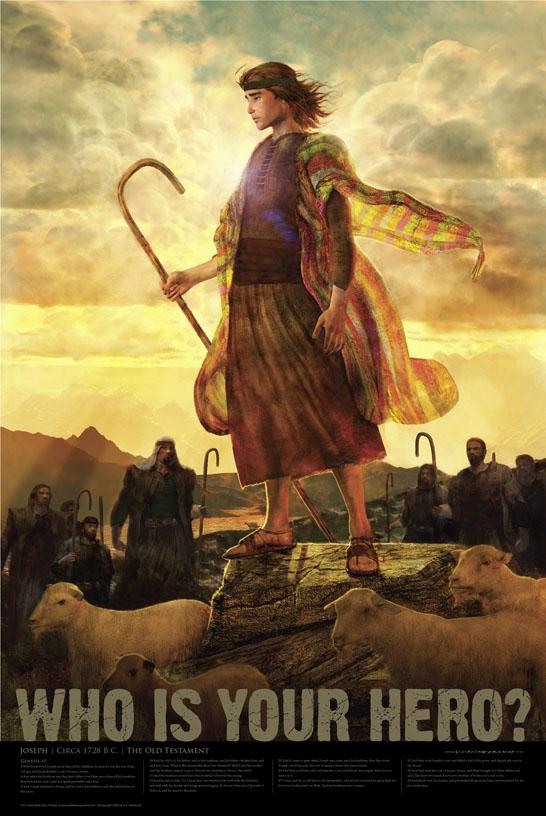 一件彩衣
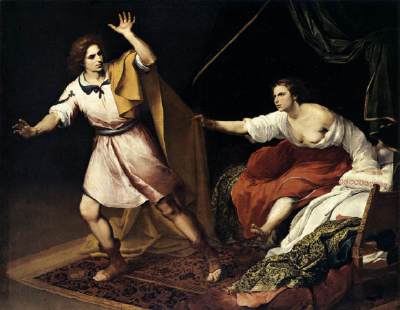 主母引誘約瑟同寢
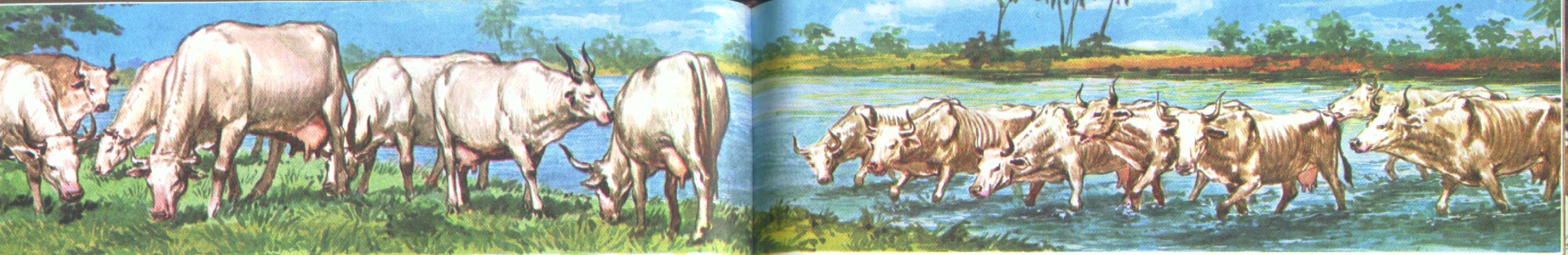 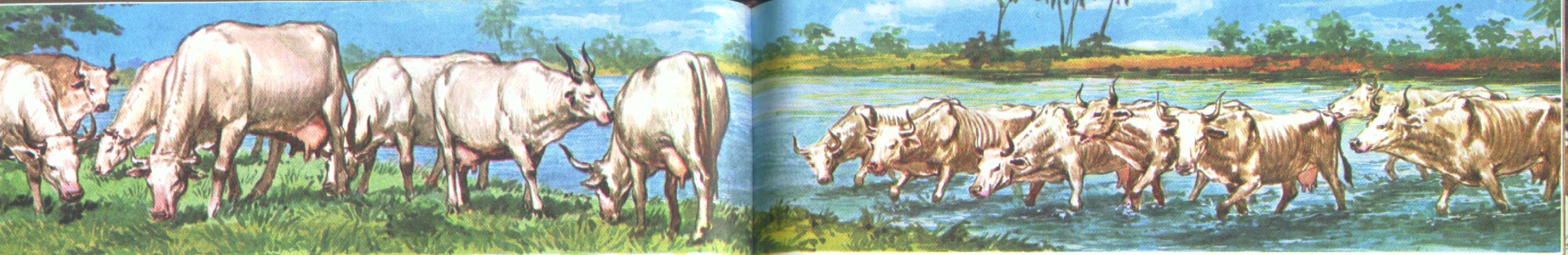 二、惡夢一場？美夢成真？
「七」的屬靈意義
三、忘記恩怨，進入新的開始
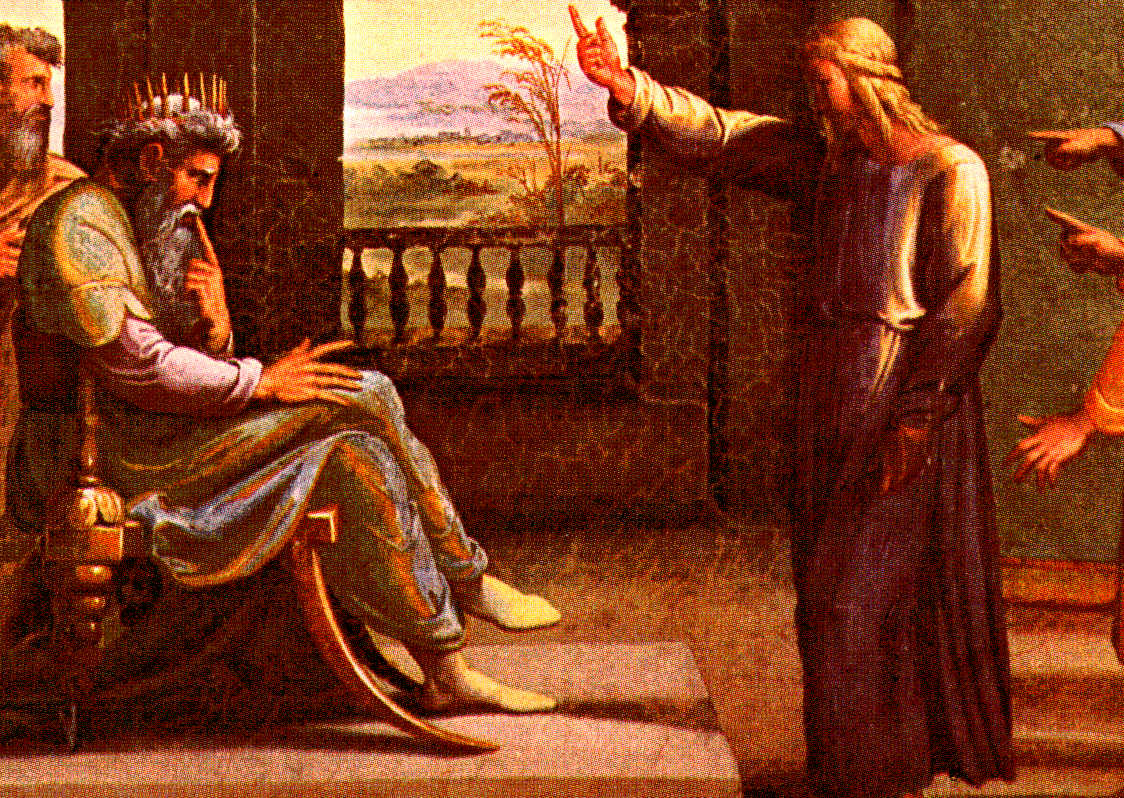 我自己沒有能力，但是上帝會給你平安的解答！
“I cannot do it, but God will give Pharaoh the answer he desires.”
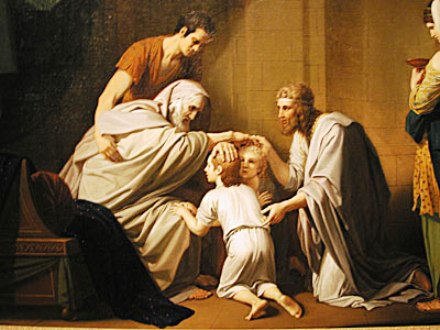 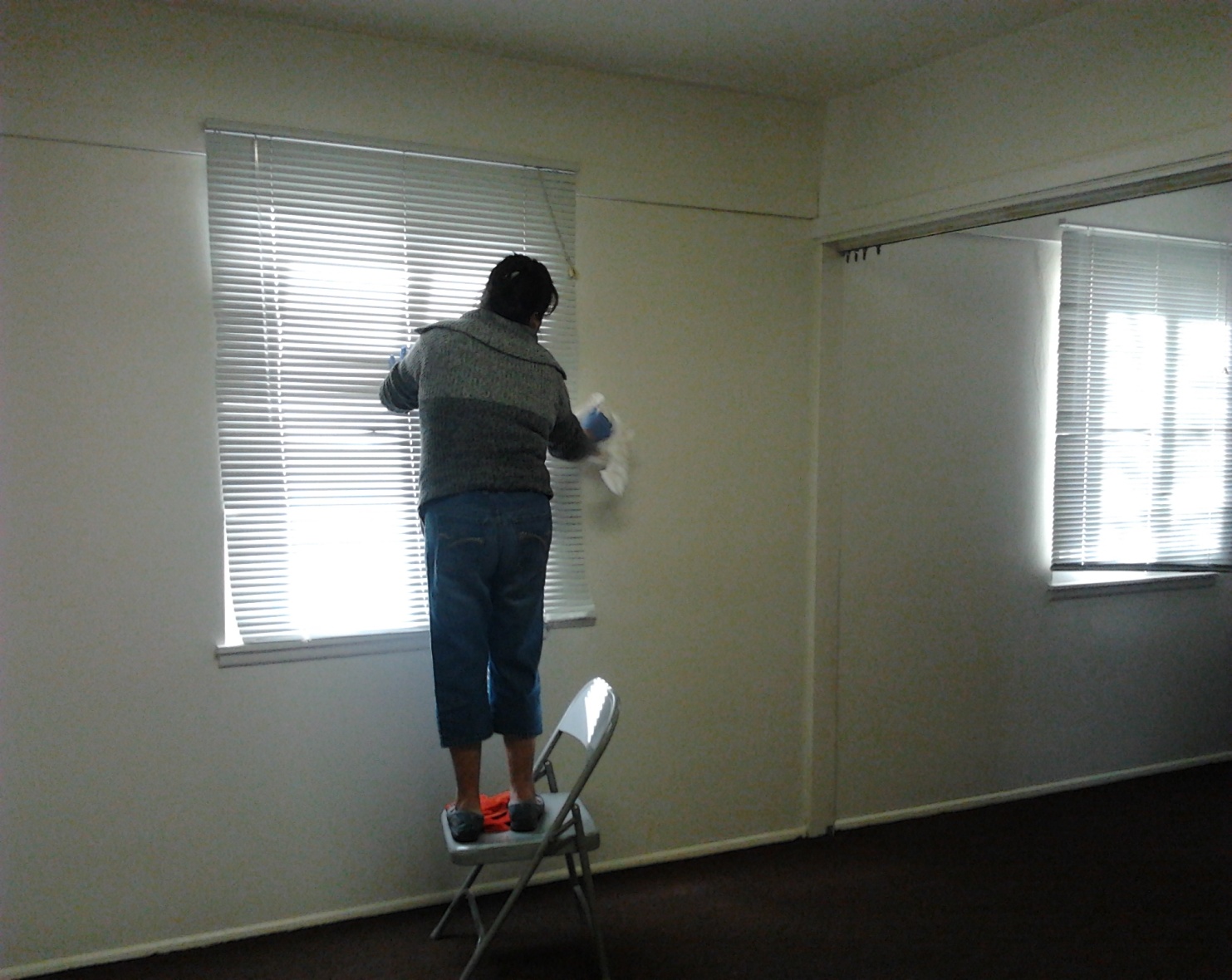 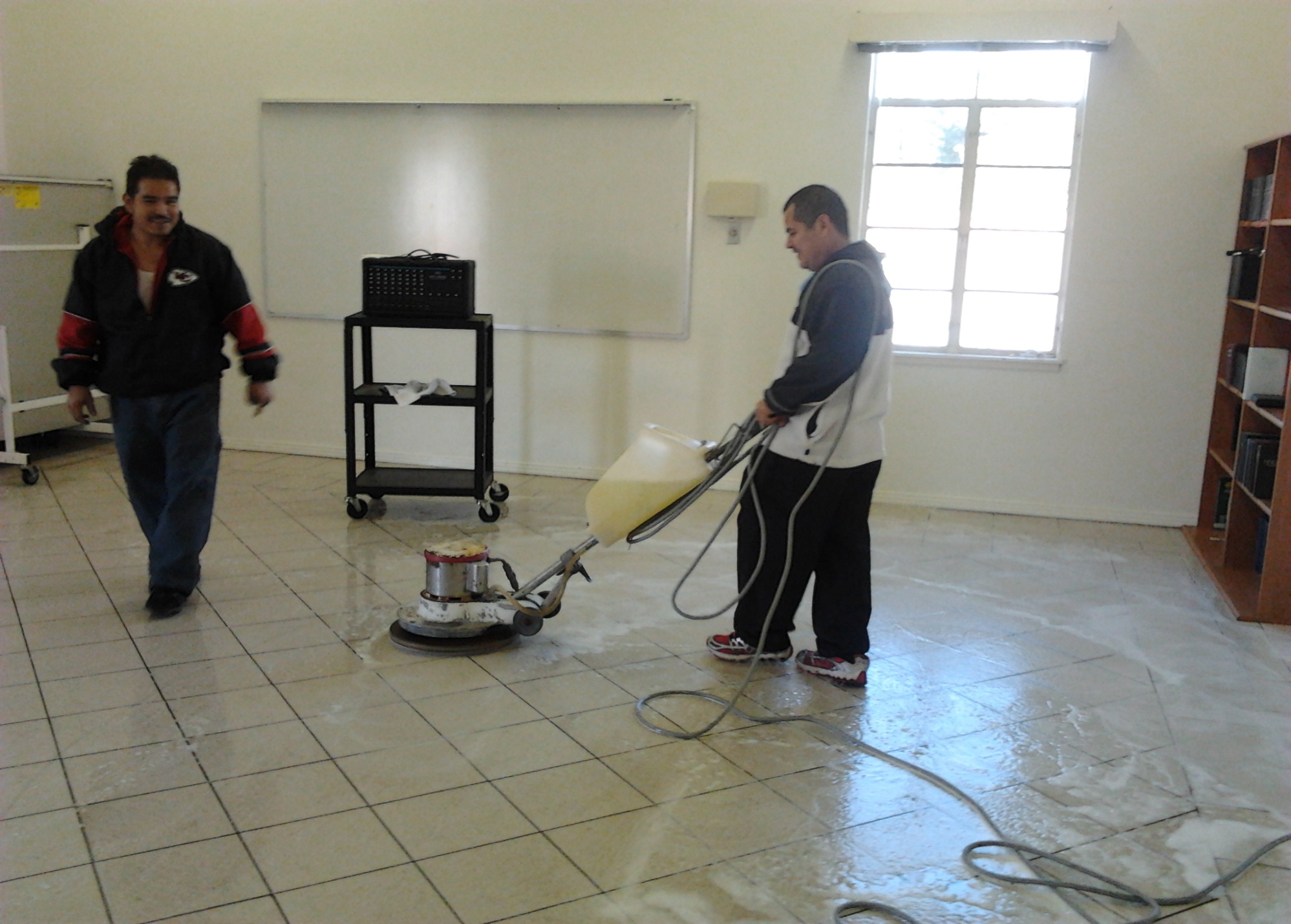 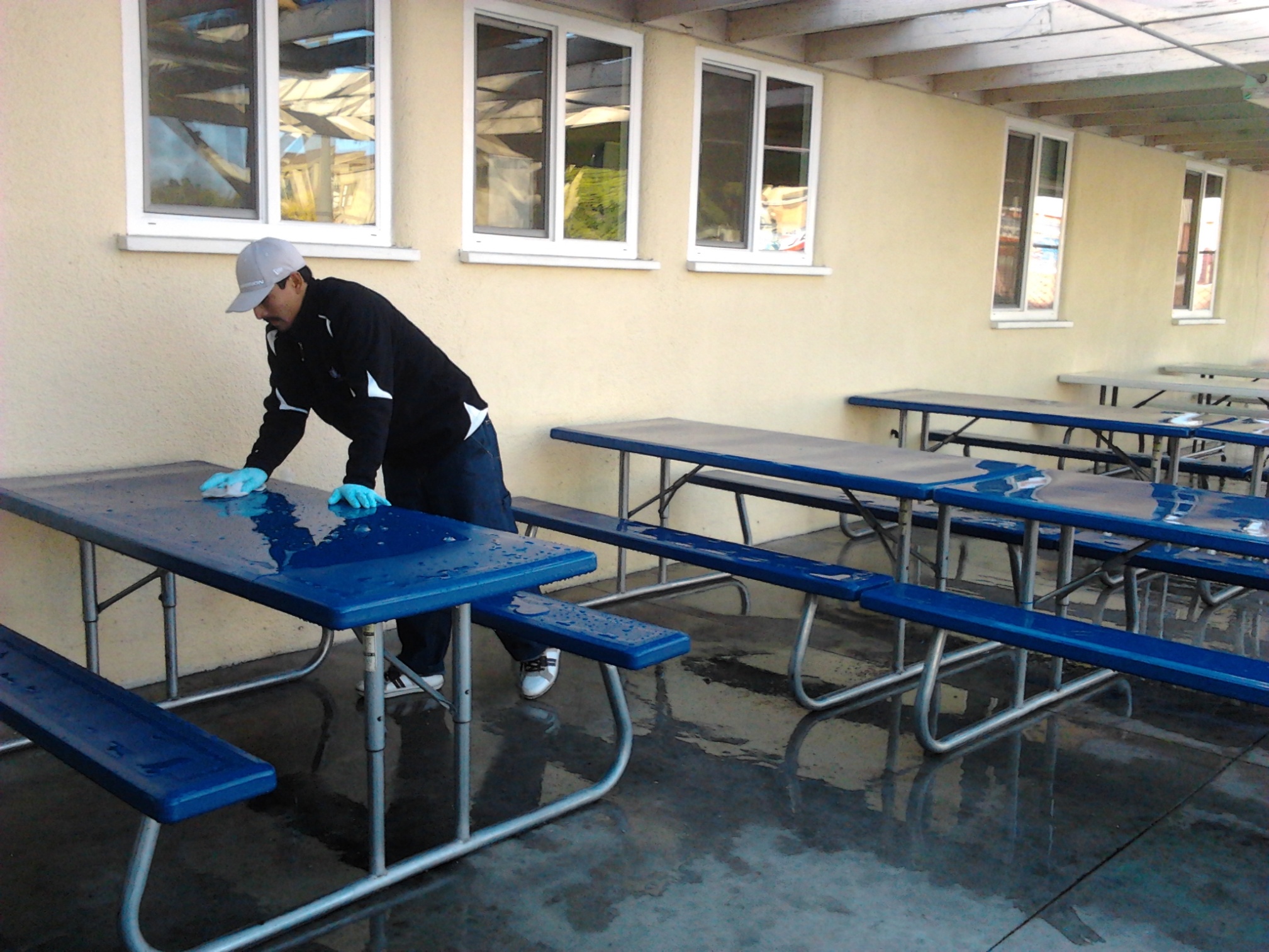 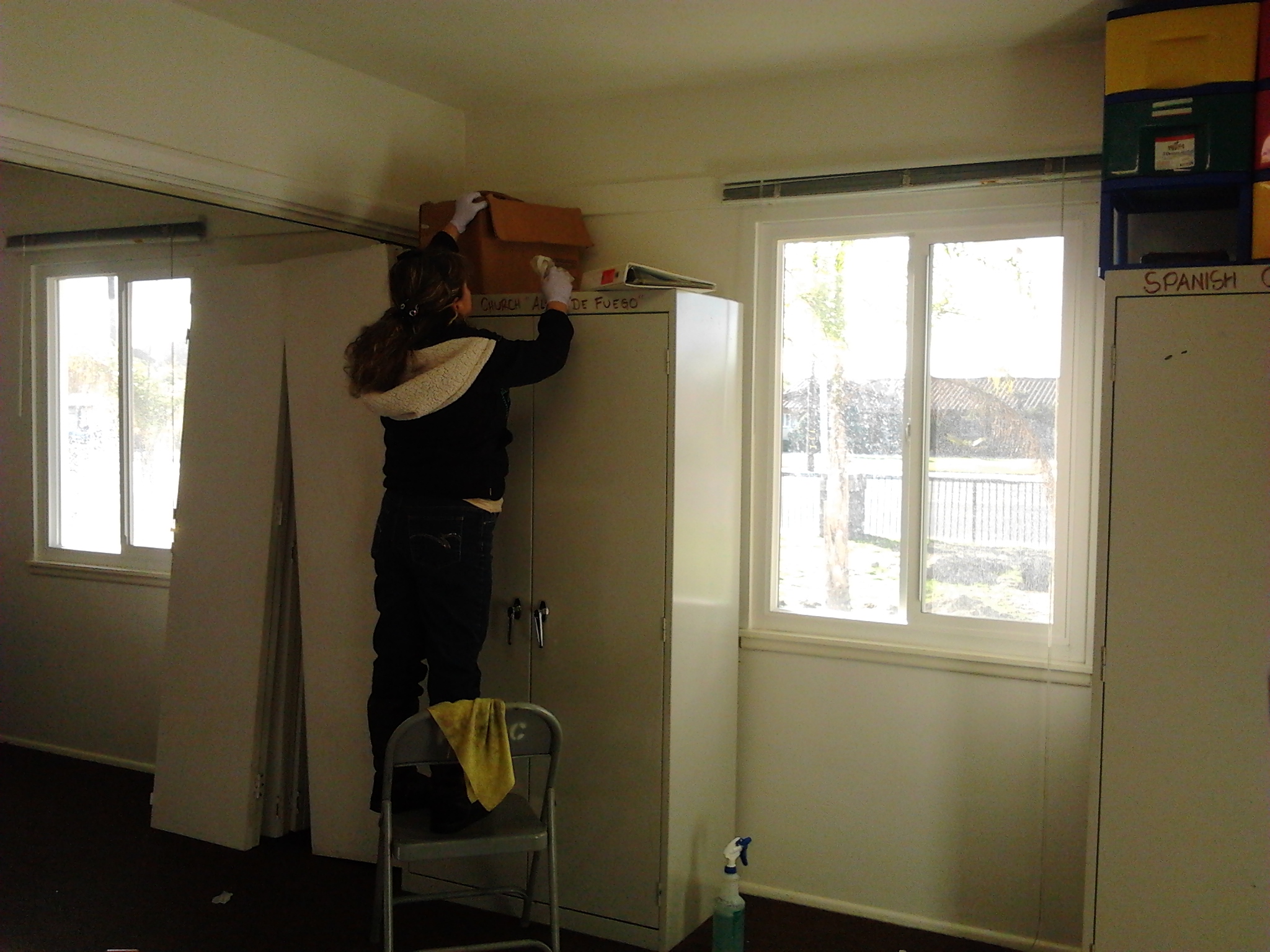 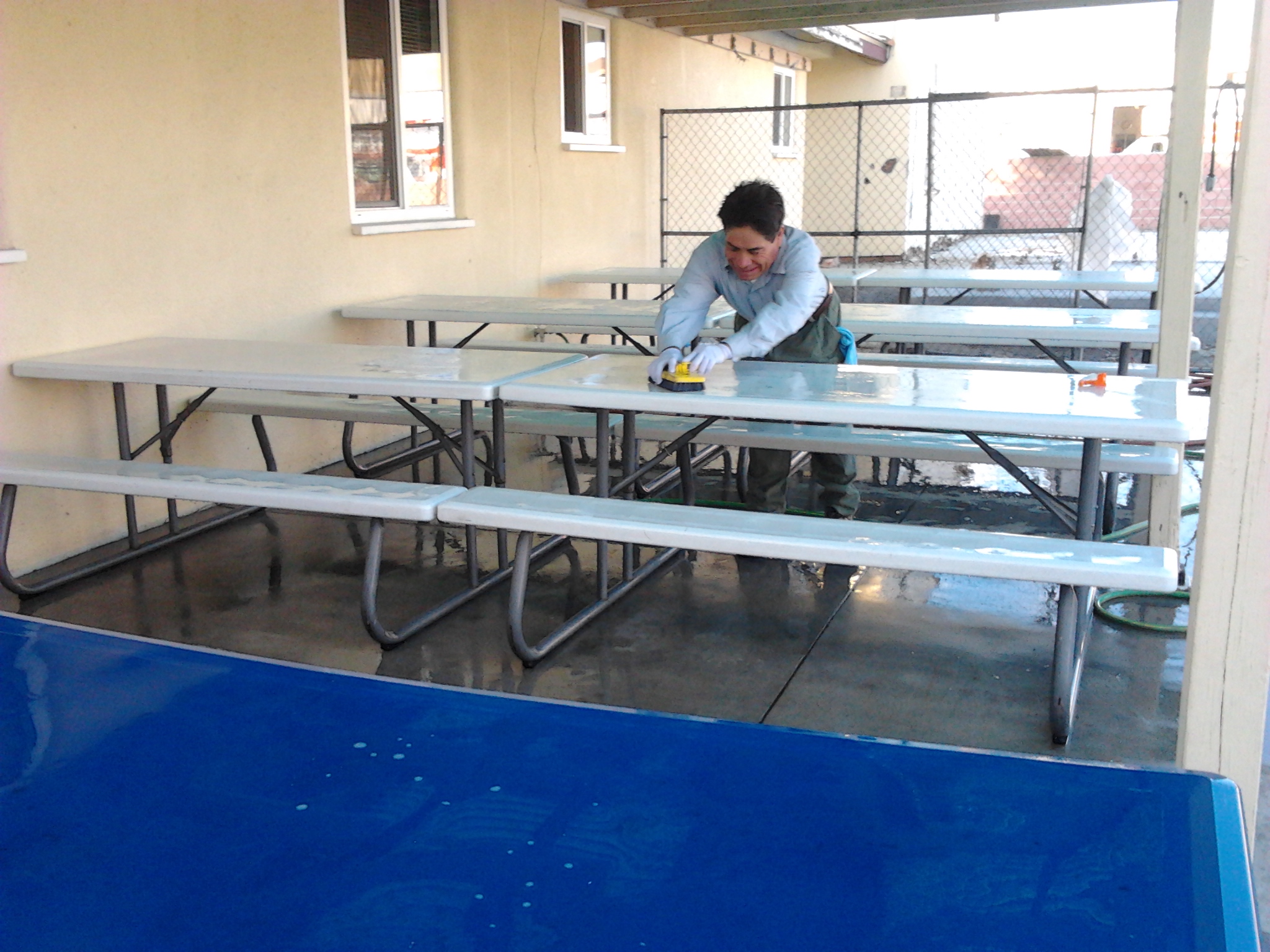 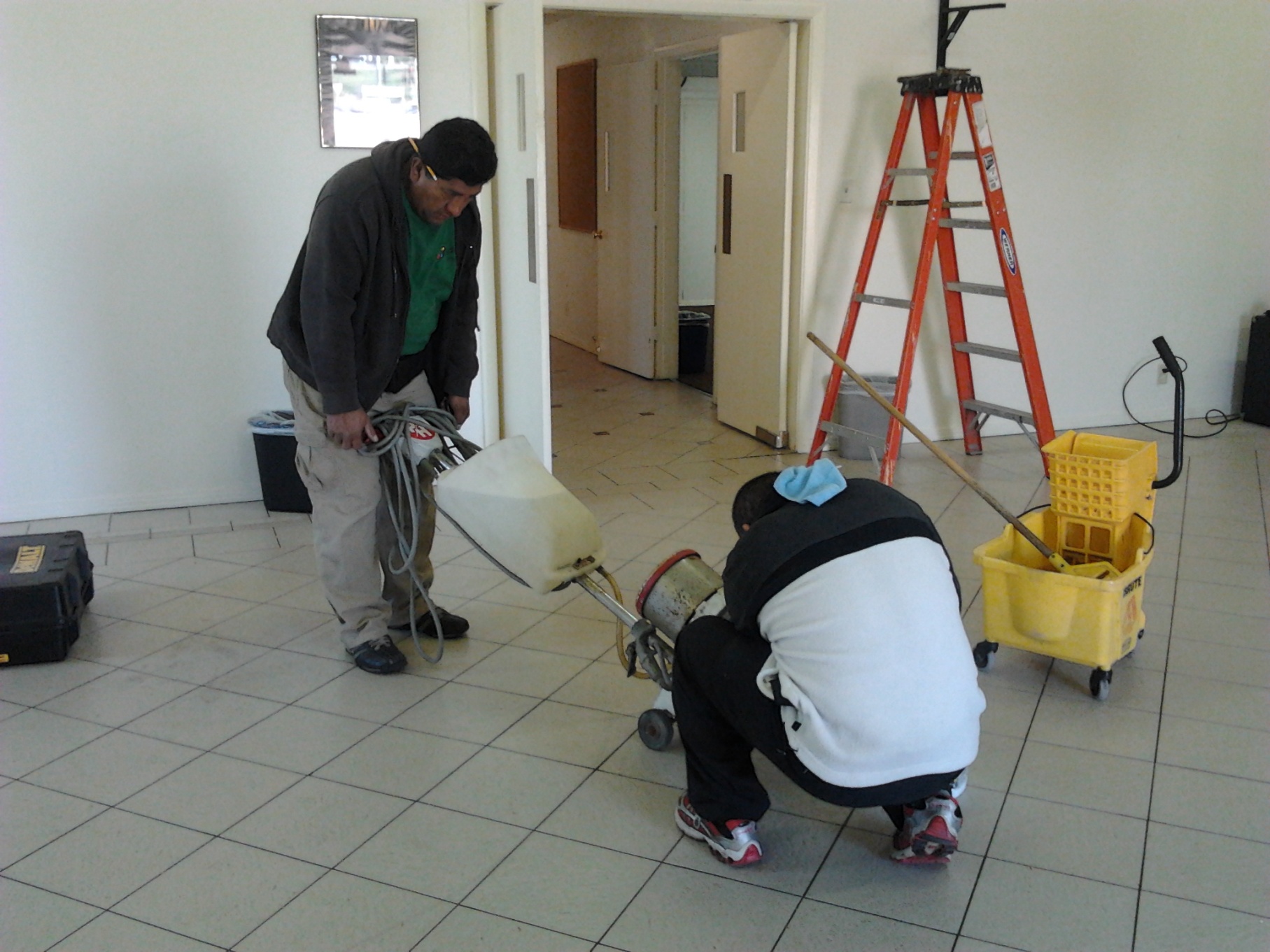 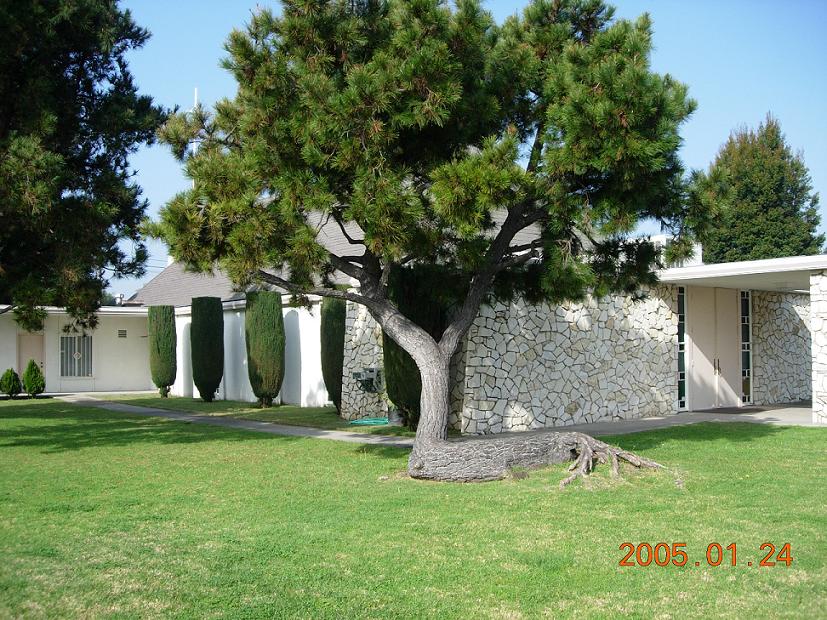 上帝已將所要作的事顯明給我們了！